Why Europe?
Introduction
1.For 5000 years, our view looking at EARTH has been unchanging. However, if we look at Earth with electrical energy different regions produce, we will find a puzzling situation.
2.This situation is that most of the energy production is occurring where relatively few people live.
3.In other words, the disparity between the rich and the poor in our globe is very huge.
1.Explanation: Most people today may think that perhaps the rich people steal resources from the poor or prevent the poor from having equal access.
Negation: Actually, the poor regions have more natural and energy resources, and they either voluntarily exchange them for other things or waste them. 
2. Explanation: We also guess that people in richer regions are exceptionally talented or clever, so they master certain skills in producing energy.
Explanations and negations of the gap between the rich and the poor
Negation: Many people in the poor regions have long histories of high civilization with extraordinary craftsmanship, intricate systems of philosophy, and brilliant literature.
3. Explanation: Perhaps the richer areas just stumble upon some great magical knowledge that allows them to produce and use this energy , which is kept from other areas?
Negation: Books and education and electronic communications carry knowledge all over the world. In fact, the truth is some regions seem to make much better use of this information than other regions.
Central point
The earliest civilizations and the most advanced societies were in precisely those areas that were not the big energy producers and consumers of the early twenty-first century.


Something dramatic happened relatively recently that led to a striking inequality across different world regions and reversed the older patterns.
Climate and Crops
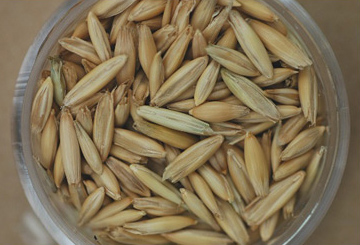 Europe
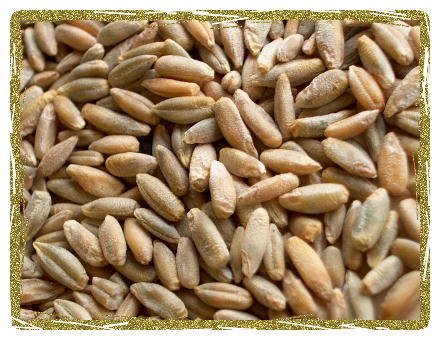 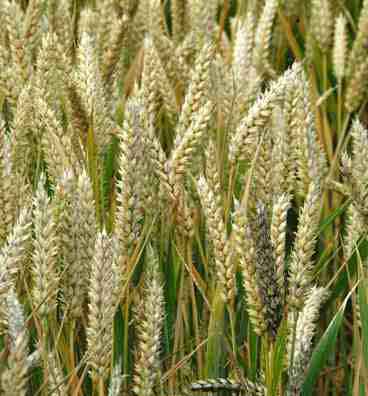 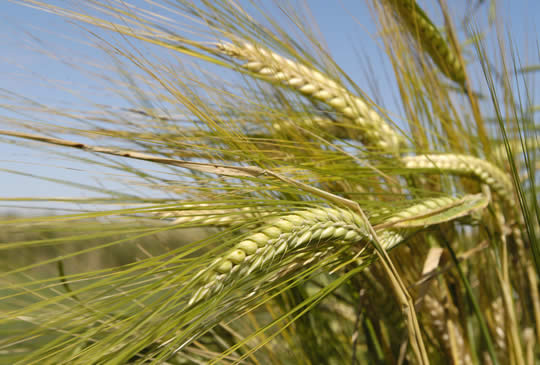 Dry Cereals: Wheat, Barley ,Oats or Rye
Central Asia and the Middle East
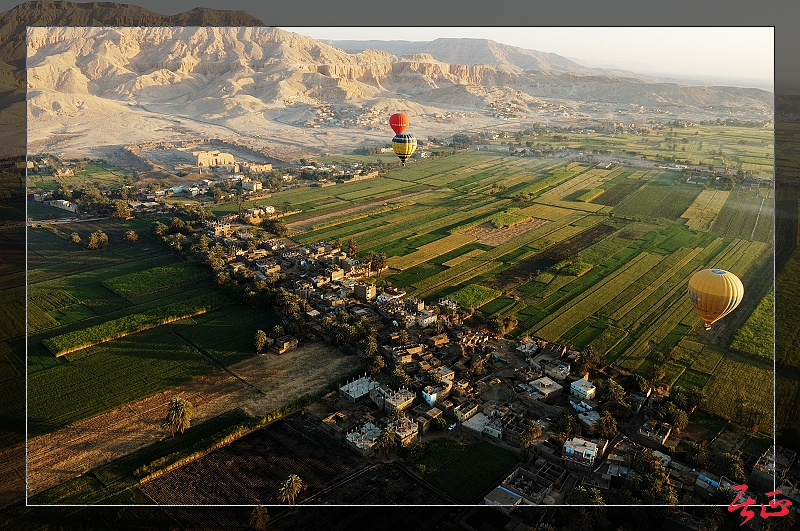 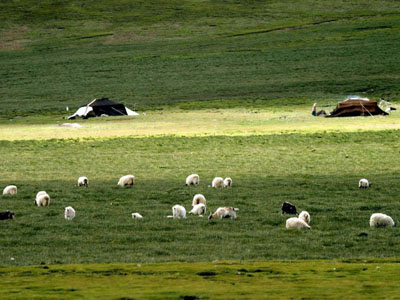 India, China, Korea, Japan, and Southeast Asia
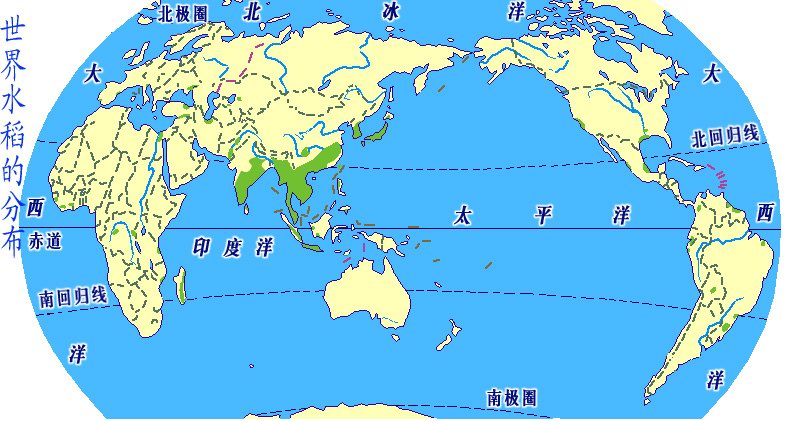 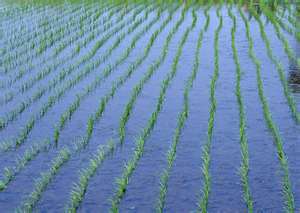 Soil of Europe
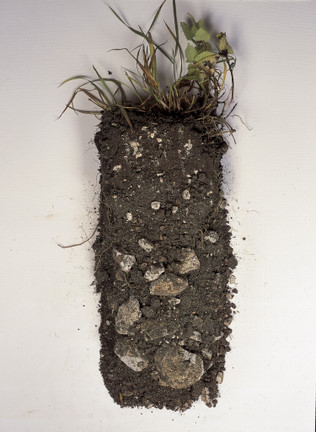 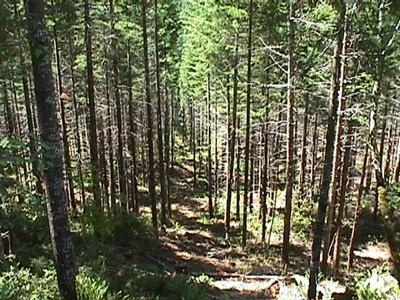 Chalky
Hardwood Forests
Mediterranean climate
Mediterranean climate
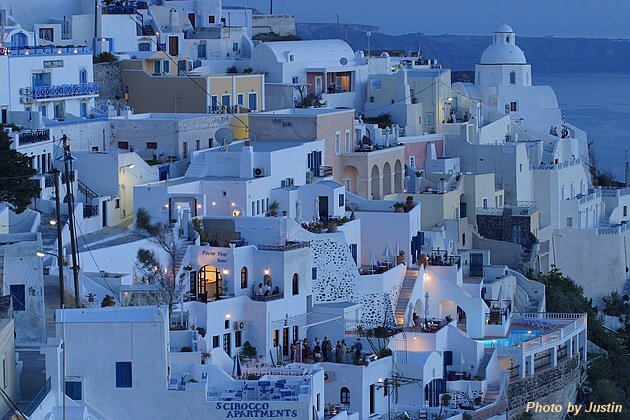 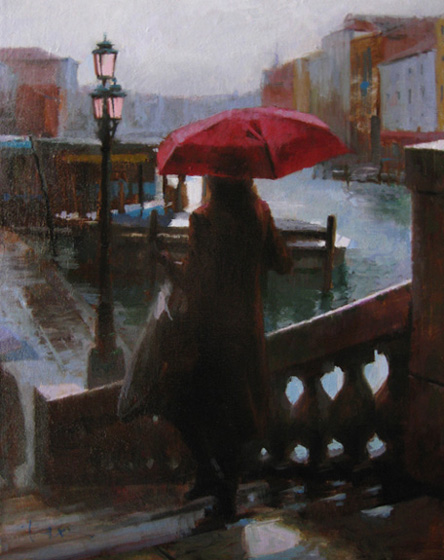 Rains in winter
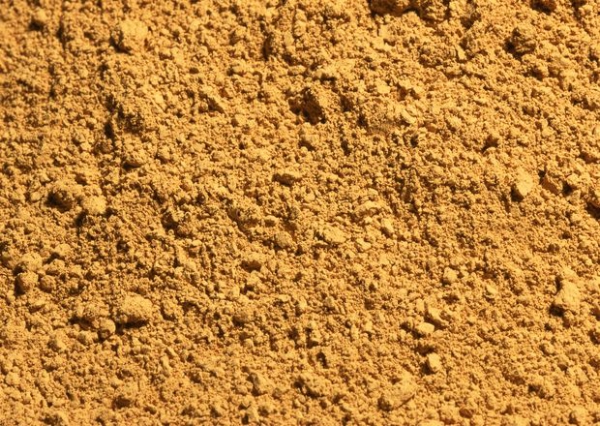 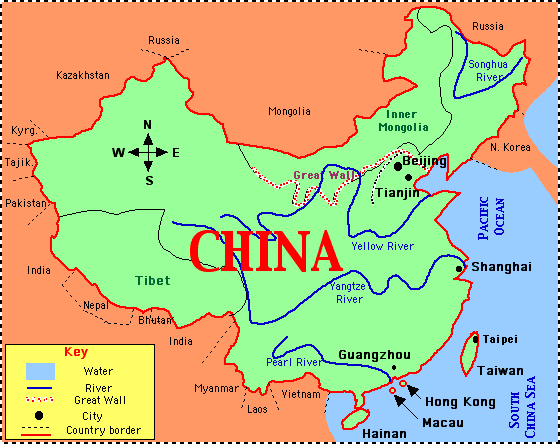 loess soil
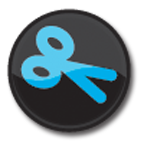 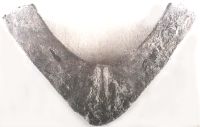 犁鏵
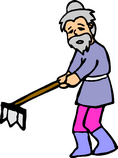 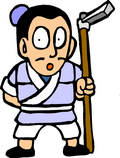 Advantages
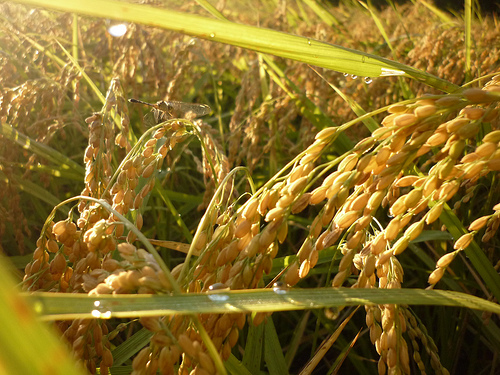 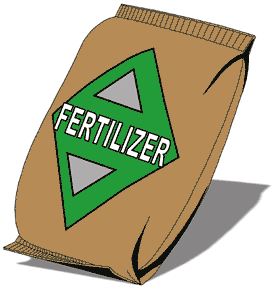 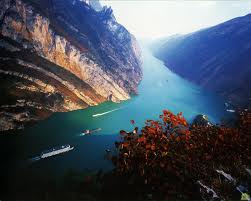 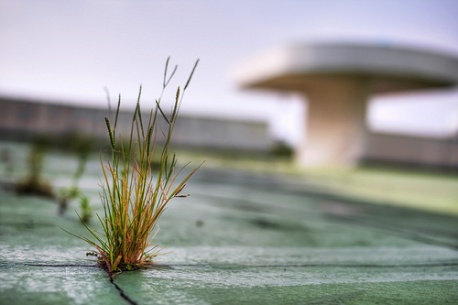 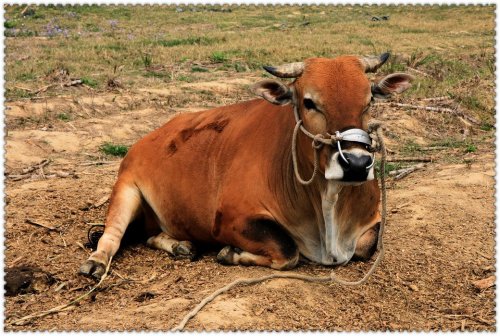 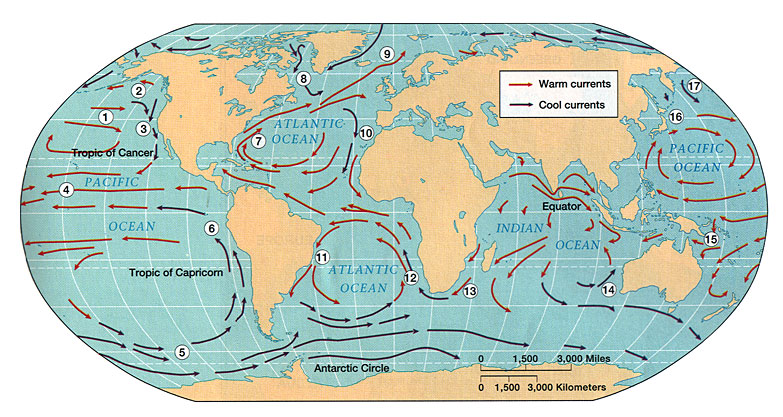 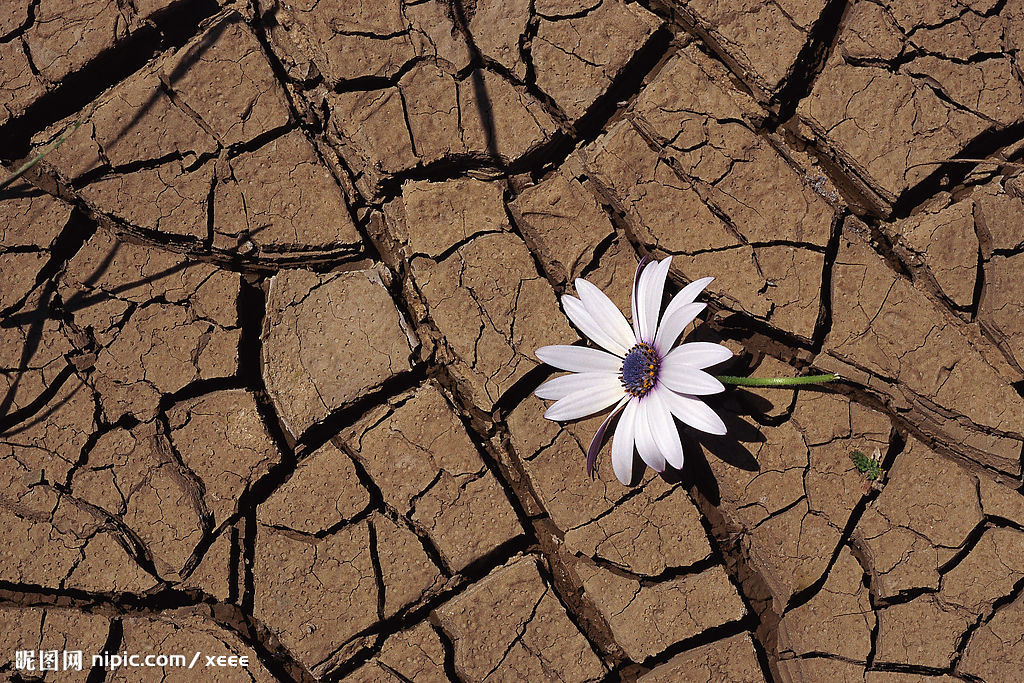 Disadvantages
What Did We Have??
Technologies   &
Marketable Products
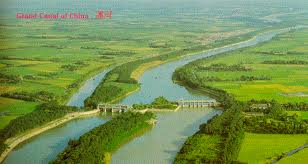 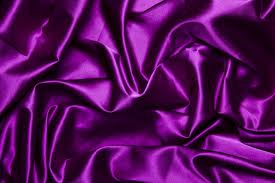 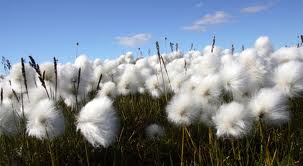 Material Engineering
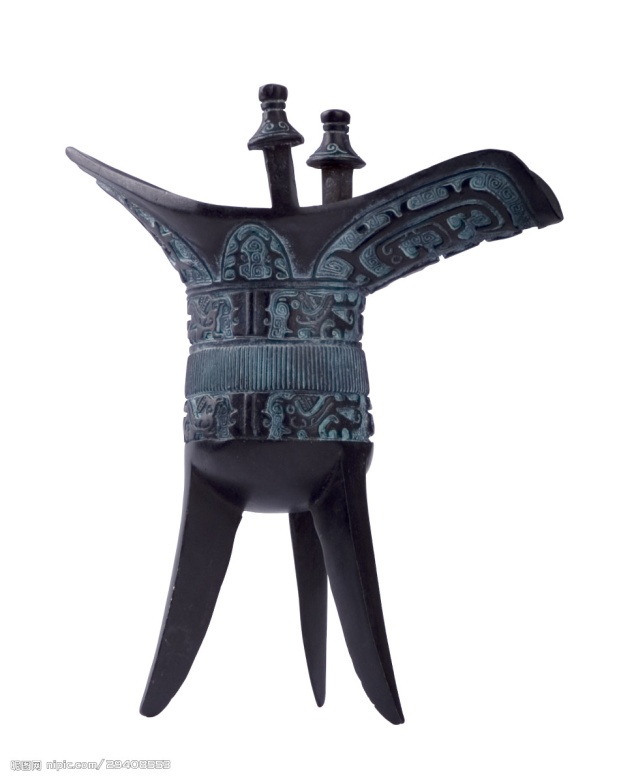 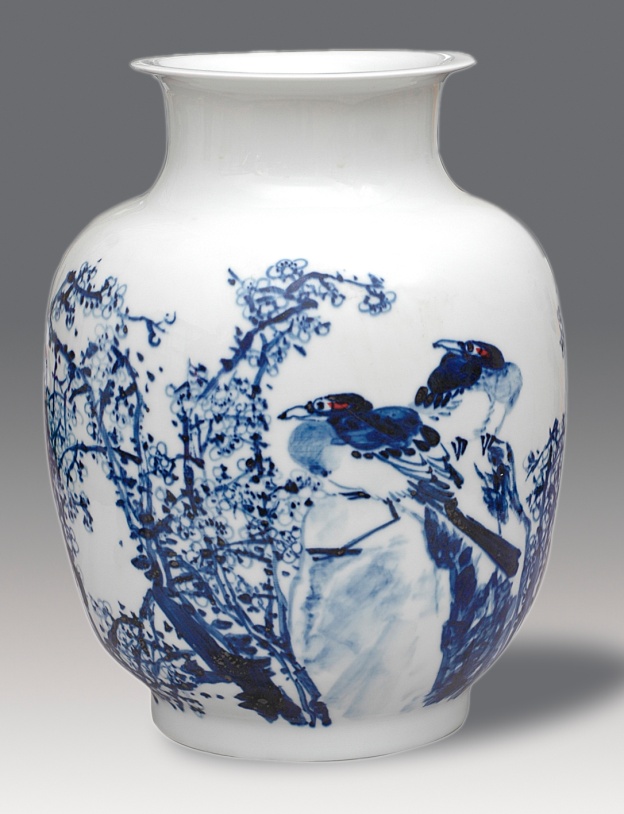 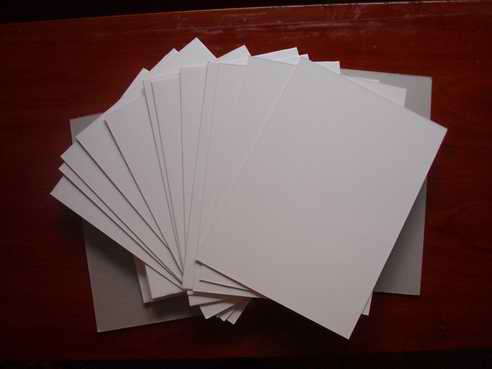 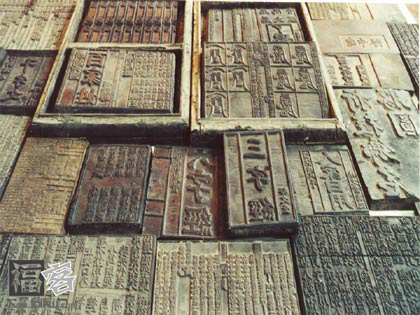 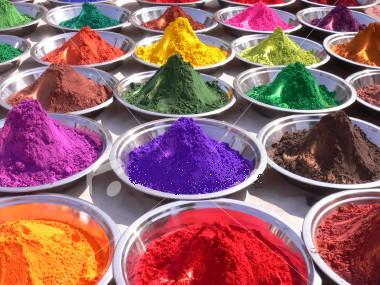 Marketable Products
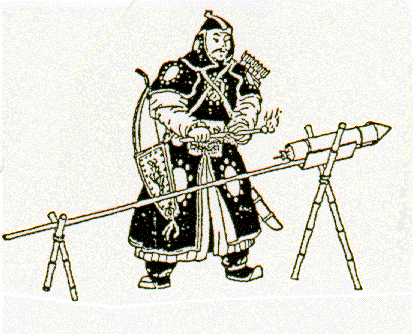 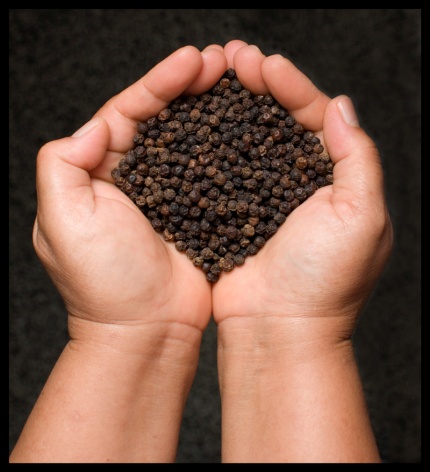 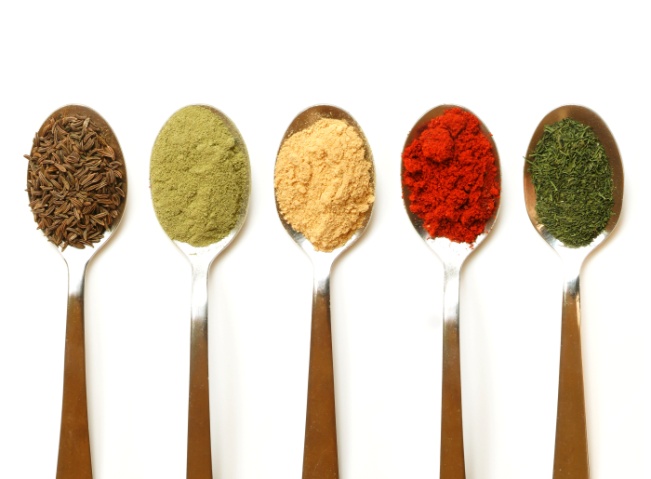 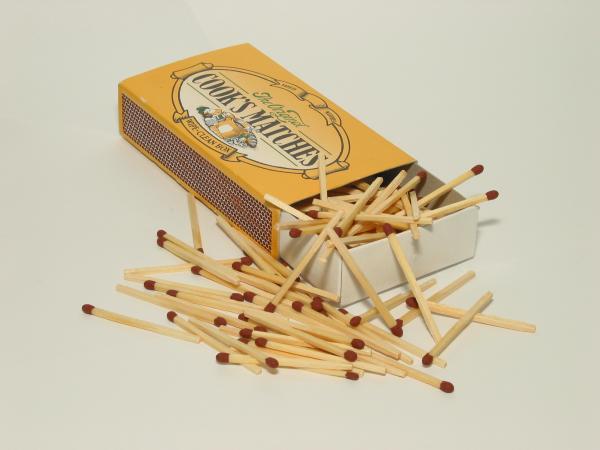 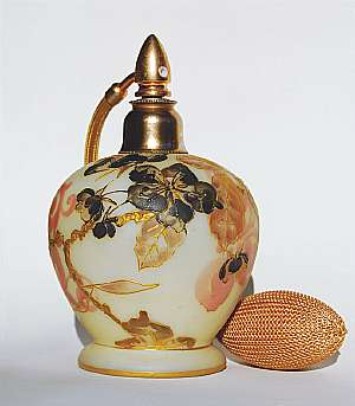 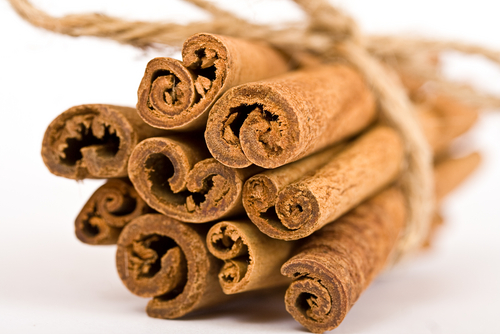 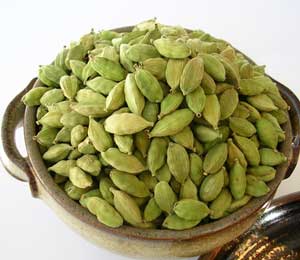 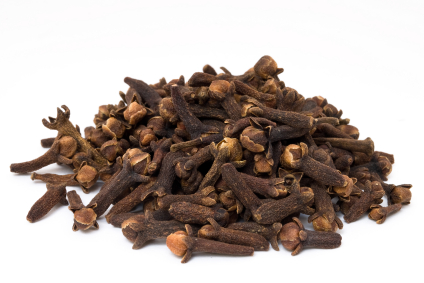 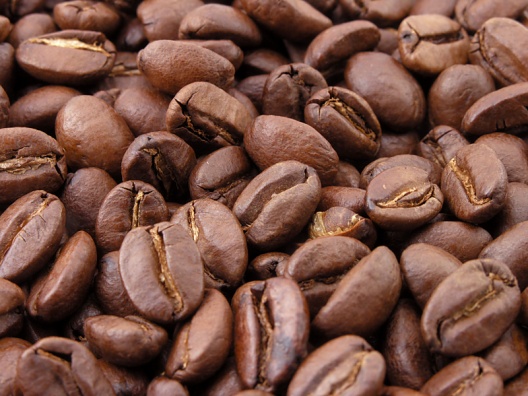 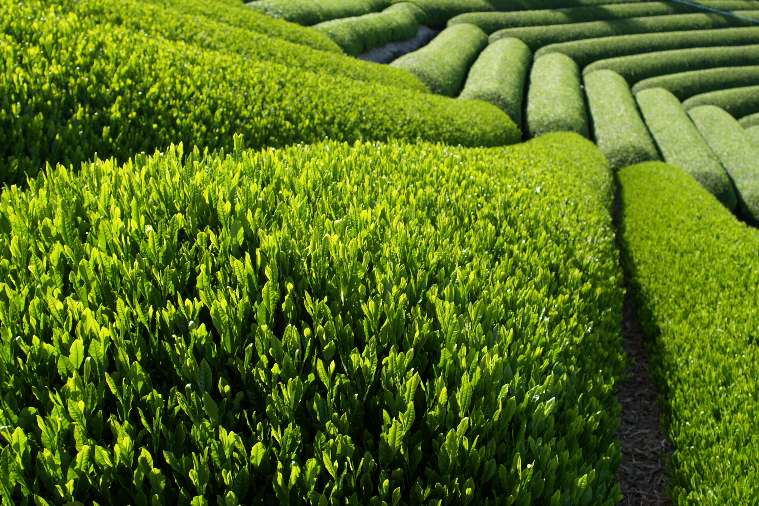 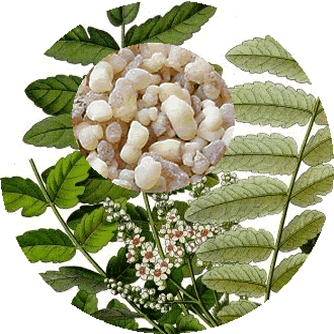 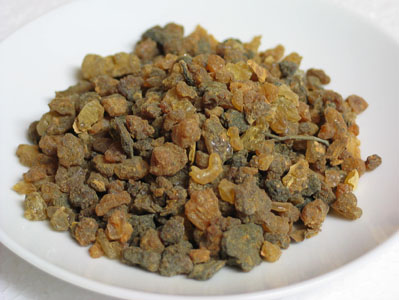 Why Europe?
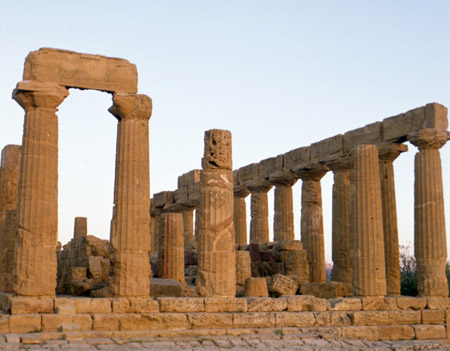 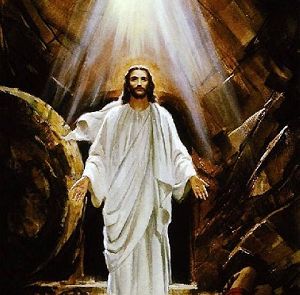 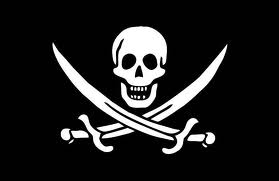 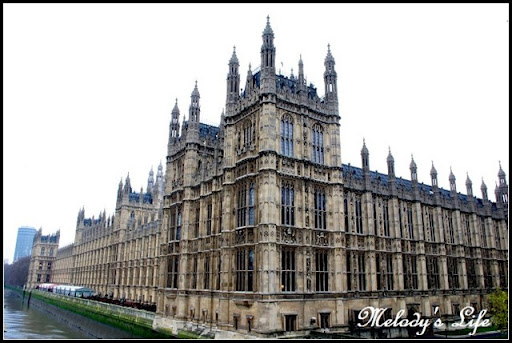 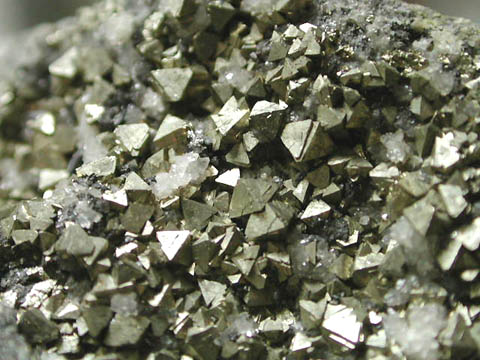 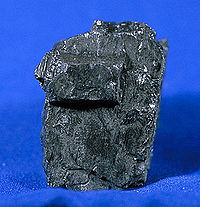 The Early Seafaring in Europe
European seafarers had been relatively limited in their reach.
Most Europeans believed there was no sea route to the east.
Neither European rulers nor merchants were able to project any substantial presence outside of Europe itself.
The Early Seafaring in Asia
Western Europe was thus locked in, surrounded by the open ocean to the west and the powerful Ottoman Empire to the east.
Yet the civilizations of the Middle East and Asia were not so limited.
Columbus’ Discovery of the Americas
Both sought a direct route to the riches of the East to participate in the thriving trade beyond the Ottoman border.
Columbus’s discovery of the  Americans got Europeans into the trading circuits of Asia.
Why Did the Europeans go through all that trouble ?
The answer is that these regions were richer, in almost every way.